Sơ đồ tóm tắt nội dung bài cũ
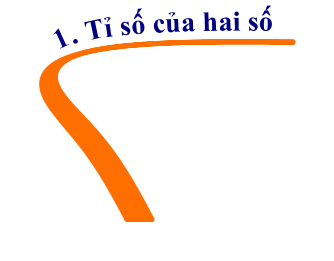 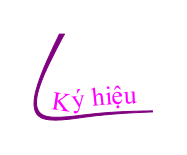 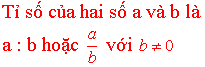 TỈ SỐ VÀ TỈ SỐ PHẦN TRĂM
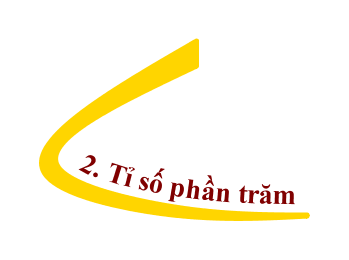 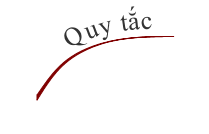 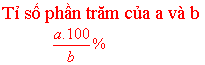 Ô số may mắn
2
3
1
6
4
5
LUẬT CHƠI:Có 6 ô số, trong đó có 2 ô may mắn và 4 ô có chứa câu hỏi. Mỗi học sinh chọn một ô số. - Nếu chọn được ô may mắn HS sẽ được ngay phần quà của cô giáo. - Nếu HS chọn ô có câu hỏi và trả lời, trả lời đúng sẽ được một phần quà. Trả lời sai sẽ không được quà.
Câu hỏi: Tìm tỉ số của hai số a và b, biết: 
	a = 2 kg;	b = 12 kg
Đáp án:
Tỉ số của a và b:
0
1
2
3
4
5
6
7
8
9
10
Hết giờ
Câu hỏi: Tìm tỉ số phần trăm của hai số:
	0,3 tạ và 50kg
Đáp án:
0,3 tạ = 30kg
Tỉ số phần trăm:
0
1
2
3
4
5
6
7
8
9
10
Hết giờ
.
Câu hỏi: Năm nay con 12 tuổi, bố 42 tuổi. Tính tỉ số giữa tuổi con và tuổi bố trước đây 2 năm?
Đáp án:
 Tỉ số giữa tuổi con và tuổi bố trước đây 2 năm là:
0
1
2
3
4
5
6
7
8
9
10
Hết giờ
.
MAY MẮN
Câu hỏi: Trong 40kg nước biển có 2kg muối. 
Tính tỉ số phần trăm muối trong nước biển.
Đáp án: 
    Tỉ số phần trăm muối trong nước biển là:
0
1
2
3
4
5
6
7
8
9
10
Hết giờ
.
MAY MẮN
.
CHƯƠNG VII. SỐ THẬP PHÂN
TIẾT 68. BÀI 31.
MỘT SỐ BÀI TOÁN VỀ TỈ SỐ VÀ TỈ SỐ PHẦN TRĂM (TIẾT 2)
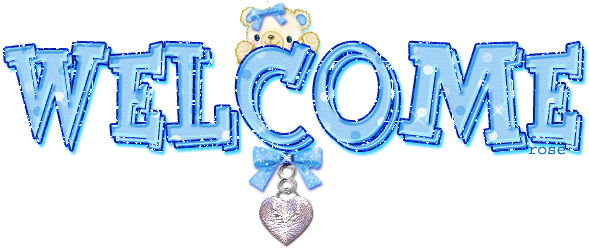 2. Hai bài toán về tỉ số phần trăm
?
Điền vào chỗ trống:
Muốn tìm      của một số a cho trước ta tính:
Tương tự muốn tìm m% của một số a cho trước ta tính:
Bài toán 1. Tìm giá trị phần trăm của một số cho trước.
Cách giải: Muốn tìm m% của số a, ta tính
Bài toán 1. Tìm giá trị phần trăm của một số cho trước.
Cách giải: Muốn tìm m% của số a, ta tính
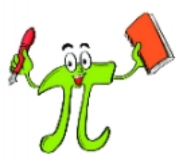 Ví dụ 2 (Bài toán lãi suất)
Một người gửi 500 triệu đồng vào ngân hàng với lãi suất 7,8% một năm, nghĩa là sau một năm người gửi nhận được số tiền lãi là 7,8% của số tiền gửi. Tính số tiền lãi người đó nhận được sau một năm.
Lãi suất (tiền gửi) một năm là tỉ số phần trăm của số tiền lãi trong một năm và số tiền gửi.
Số tiền lãi người đó nhận được sau một năm là:
(triệu đồng)
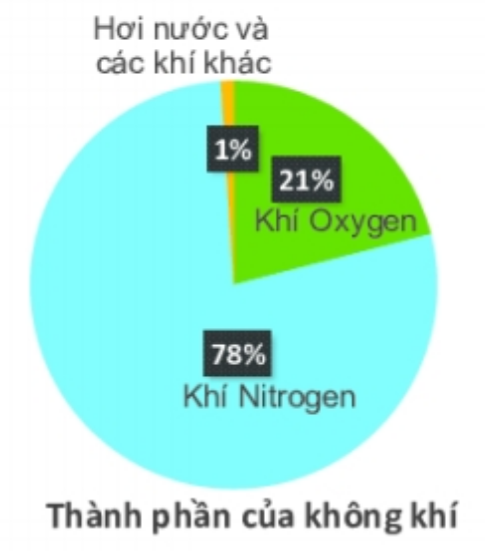 Vận dụng 2. 
(Thành phần các chất trong không khí)
Không khí xung quanh ta gồm nhiều chất khí khác nhau. Trong điều kiện thông thường, khí oxygen chiếm khoảng 21% thể tích không khí. Hỏi có bao nhiêu mét khối oxygen trong một căn phòng có thể tích 70,2m3?
Có số mét khối oxygen trong một căn phòng có thể tích 70,2m3 là:
?
Điền vào chỗ chấm:
Muốn tìm một số biết       của nó bằng b, ta tính ……..
Tương tự muốn tìm một số biết m% của nó bằng b, ta tính:

……....
Bài toán 2. Tìm một số khi biết giá trị phần trăm của số đó.
Cách giải: Muốn tìm một số khi biết m% của nó là a, ta tính
Ví dụ 3: (Lợi nhuận, thua lỗ)
Một chủ cửa hàng bán một chiếc tivi thu được lợi nhuận là 3 triệu đồng. Tính giá vốn của chiếc tivi đó, biết rằng số tiền lợi nhuận bằng 25% giá vốn.
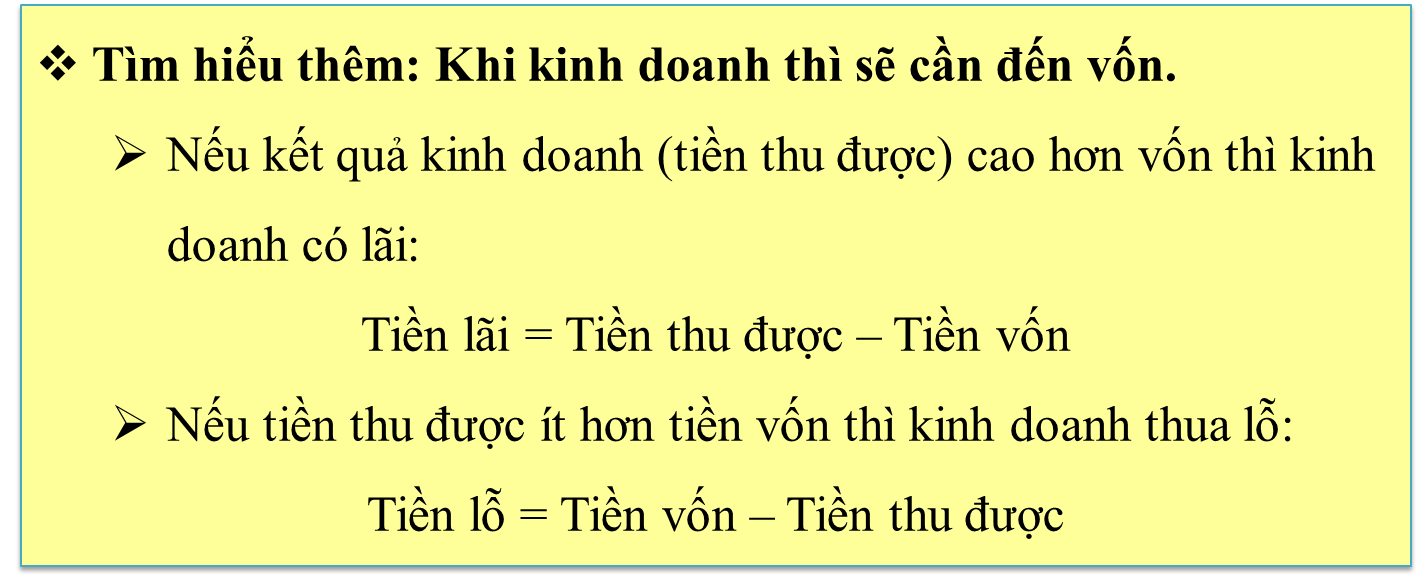 Vận dụng 3. 
Trong một cuộc bình chọn cầu thủ xuất sắc nhất giải bóng đá của trường, Tân nhận được 120 phiếu bầu, chiếm 60% tổng số phiếu bình chọn. Hỏi có bao nhiêu người đã tham gia bình chọn?
Theo đề bài, 60% tổng số phiếu bình chọn là 120 phiếu bầu.
Do đó, số người đã tham gia bình chọn là :
(người)
Sơ đồ tóm tắt nội dung
Muốn tìm m% của số a, ta tính
Bài toán 1
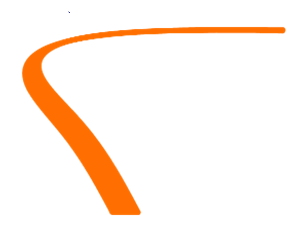 Tìm giá trị phần trăm của 
một số cho trước
Hai bài toán về tỉ số phần trăm
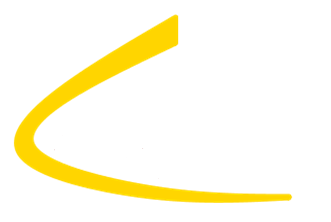 Muốn tìm một số khi biết m% của nó là a, ta tính
Bài toán 2
Tìm một số khi biết giá 
trị phần trăm của số đó.
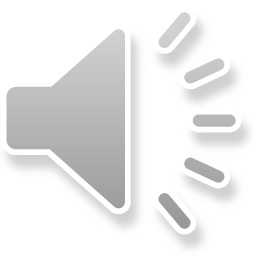 CHIẾC NÓN
KÌ DIỆU
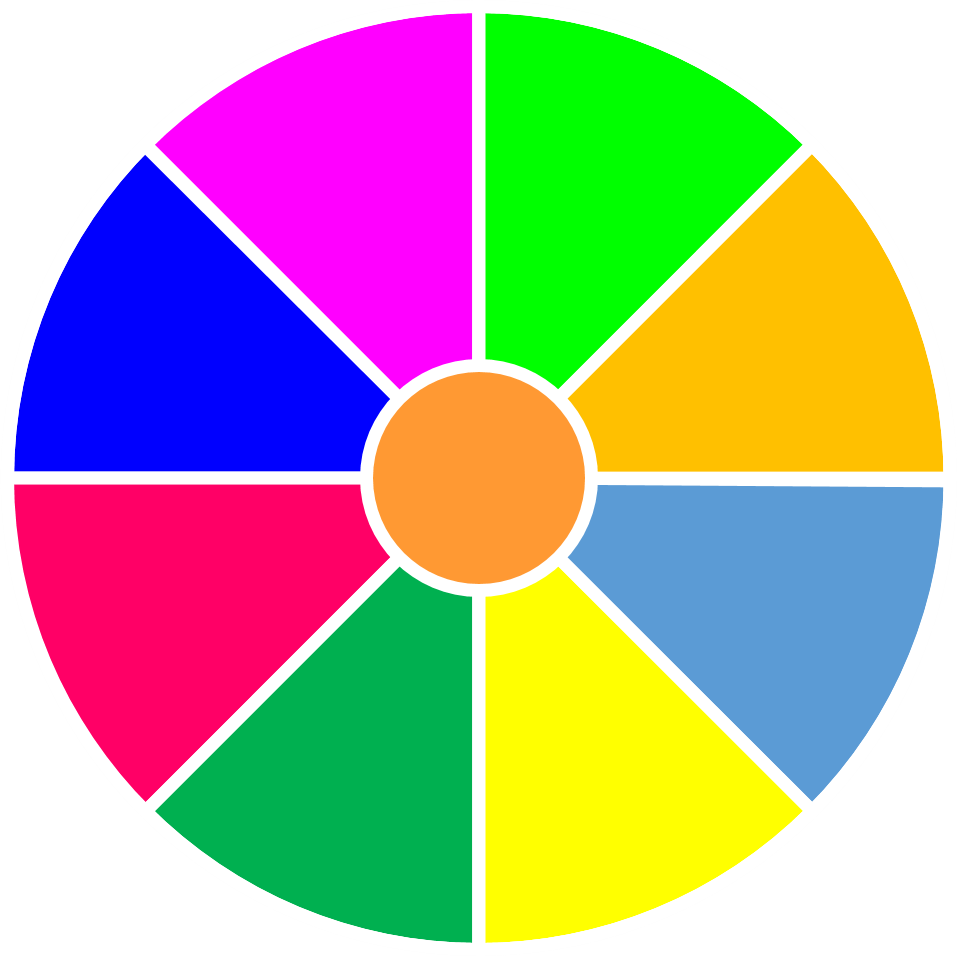 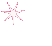 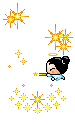 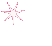 9
8
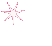 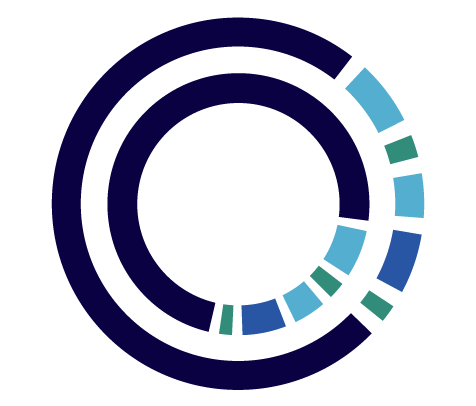 8,5
8
1
2
3
8,5
10
4
5
Luật chơi: Chọn 1 trong 9 ô và trả lời câu hỏi tương ứng. Trả lời đúng sẽ được phần quà tương ứng khi quay Chiếc nón kì diệu.
9
8
7
6
TURN
1
Bài 7.17
a) Tính: 25% của 8
Đáp án
QUAY VỀ
2
Muốn tìm m% của số a, ta tính
Đáp án
QUAY VỀ
3
Bài 7.17
b) Tính: 7,5% của 180
Đáp án
QUAY VỀ
4
Bài 7.19. Giá niêm yết của một chiếc điện thoại di động là 625 nghìn đồng. Trong chương trình khuyến mại, mặt hàng này được giảm giá 10%. Như vậy khi mua một chiếc điện thoại loại này người mua được giảm bao nhiêu tiền?
Đáp án
(đồng)
QUAY VỀ
5
Mẹ mua một số mận để làm mứt. Hạt mận chiếm khoảng 40% khối lượng quả mận. Sau khi bỏ hạt, mẹ có 14,4kg mận để làm mứt.
Hãy cho biết mẹ đã mua bao nhiêu kilôgam quả mận?
Đáp án
QUAY VỀ
6
Muốn tìm một số khi biết m% của nó là a, 
ta tính:…………….
Đáp án
QUAY VỀ
7
Tìm a biết 12% của a là 24.
Đáp án
QUAY VỀ
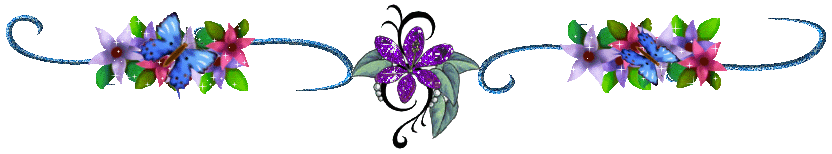 HƯỚNG DẪN VỀ NHÀ
- Ôn tập lại kiến thức của bài.
- Làm bài 7.18 (SGK – trang 42)
- Làm bài 7.24; 7.25; 7.26; 7.27; 7.28 
(SBT – trang 34; 35)
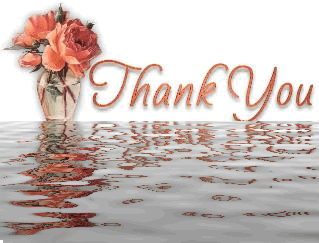 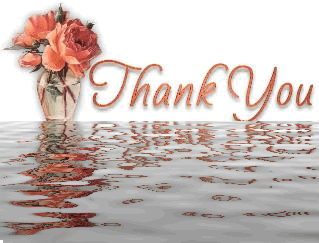 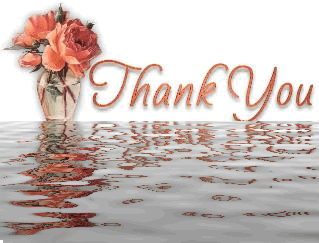 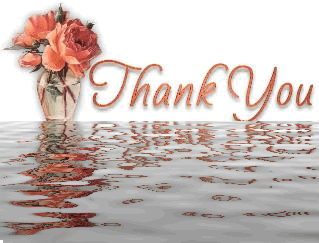